IN5430
Seminar 26.3.19

Tensions in architecture and governance, platforms
Exercise 1 (5+5)
Repetition: discuss and define architecture and governance
Exercise 2 (15+10)

Choose four tensions, two from each domain
Discuss, explain and give examples of why they are tensions
How are the tensions in the two domains related?
Provide and discuss examples
Exercise 3 (15+10)
How can a platform architecture deal with the tensions?
Discuss and provide examples
Relate to models in Hanseth and Bygstad, Platformization
Platforms and infrastructures (Hanseth & Bygstad)
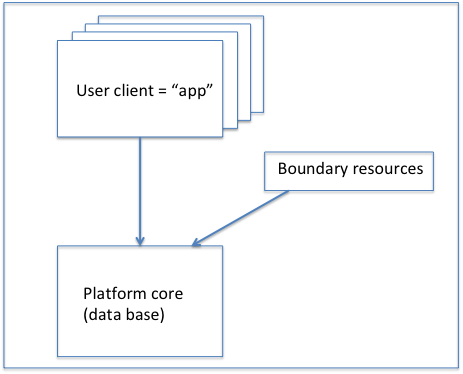 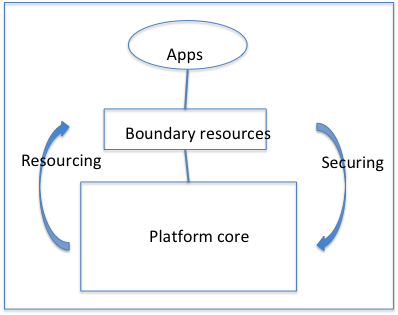 Platforms and infrastructures
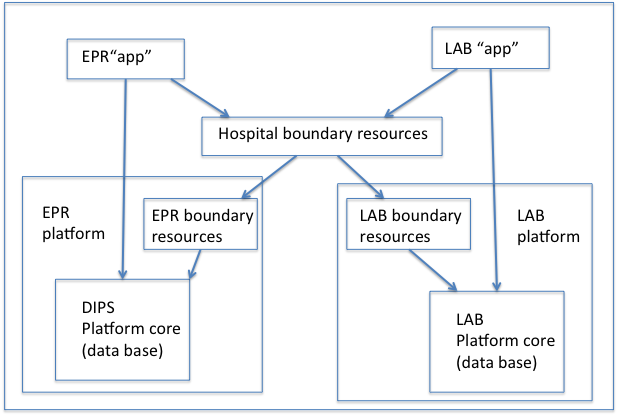 Exercise 4
In your group’s case: what is infrastructure and what is platform?
Why?
Exercise 5
How is the infrastructure enabling the platforms’ business operations and goals?